Shelby Meadows Subdivision
Shelby Meadows Lane at Brunswick Road
Atoka (Shelby County), Tennessee+/- 2 Acre Residential Lot
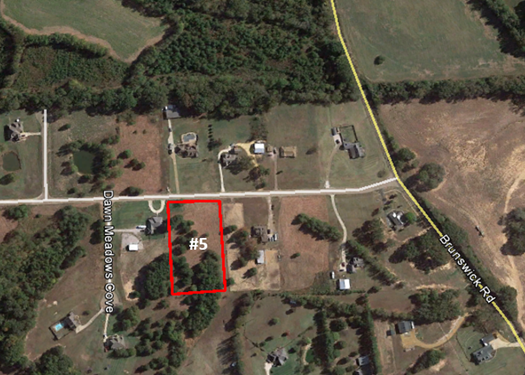 FOR SALE
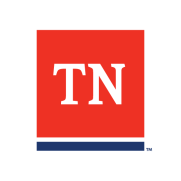